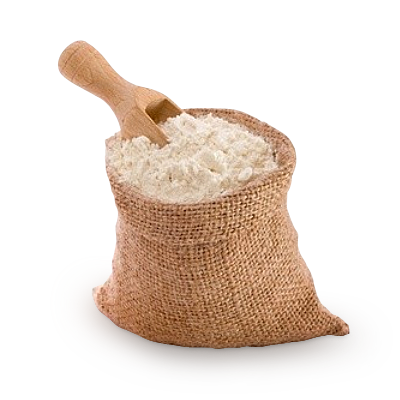 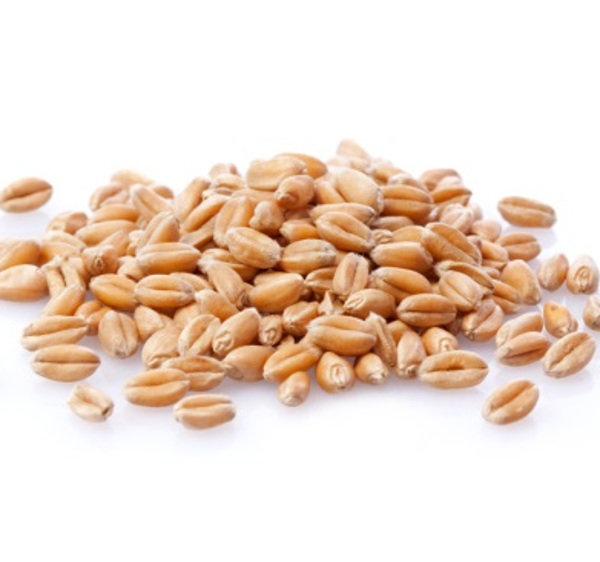 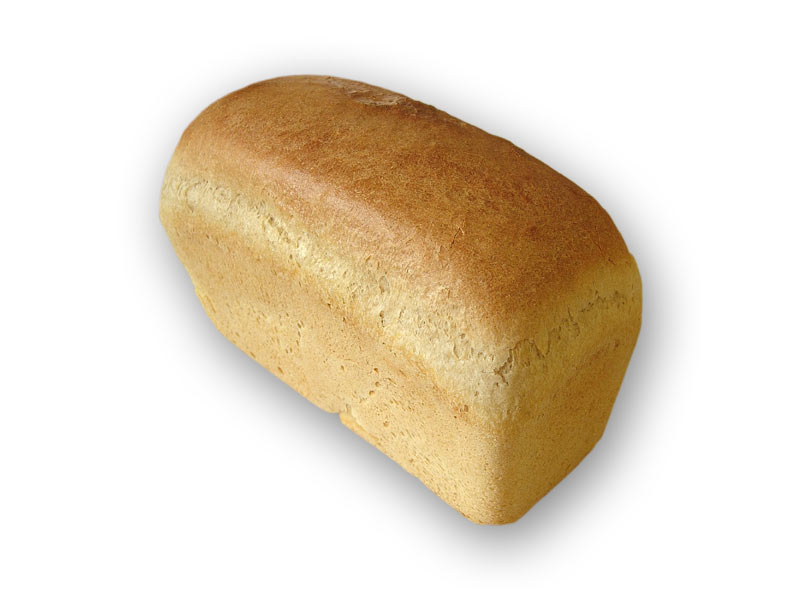 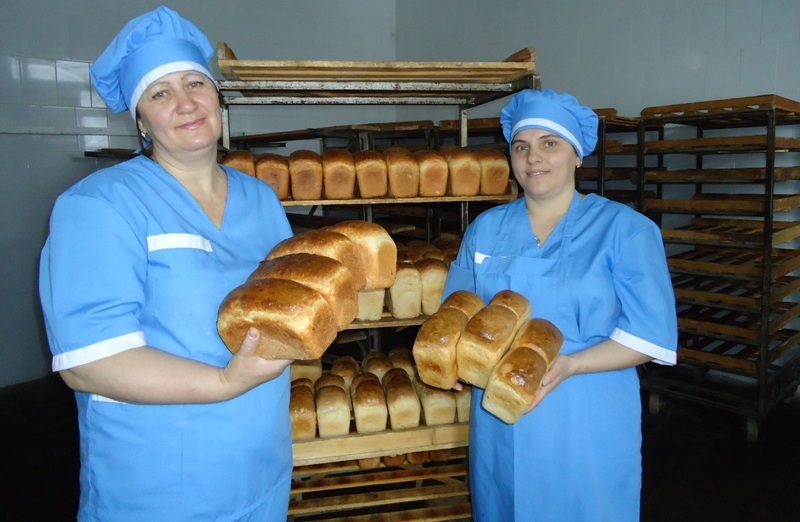 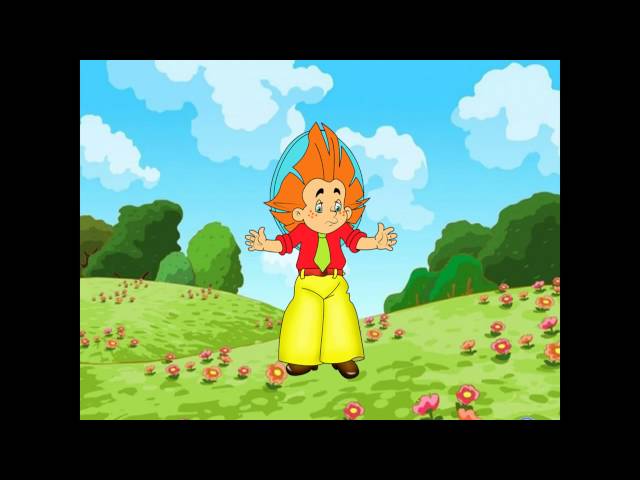 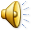 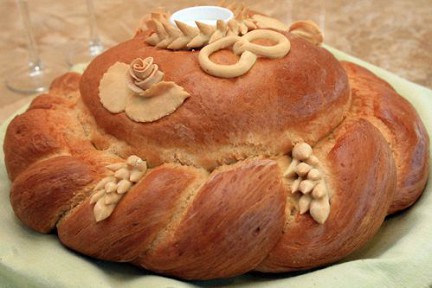 2
     3
1
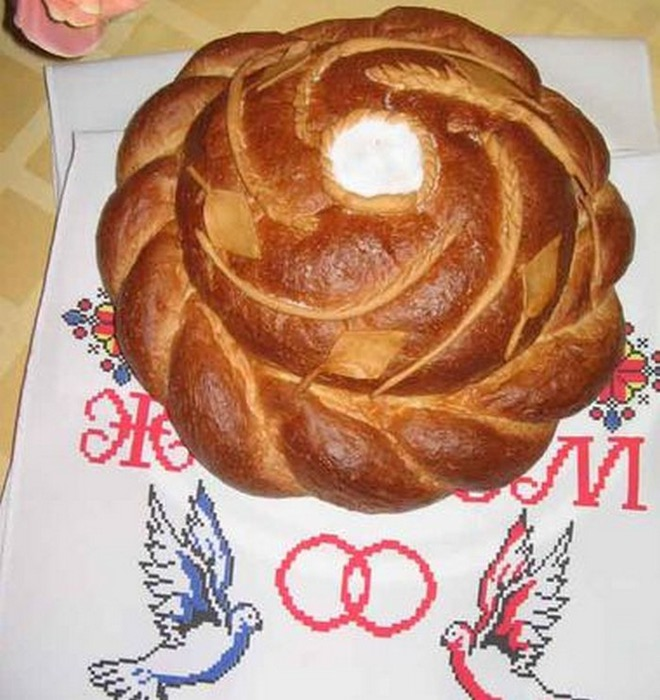 2
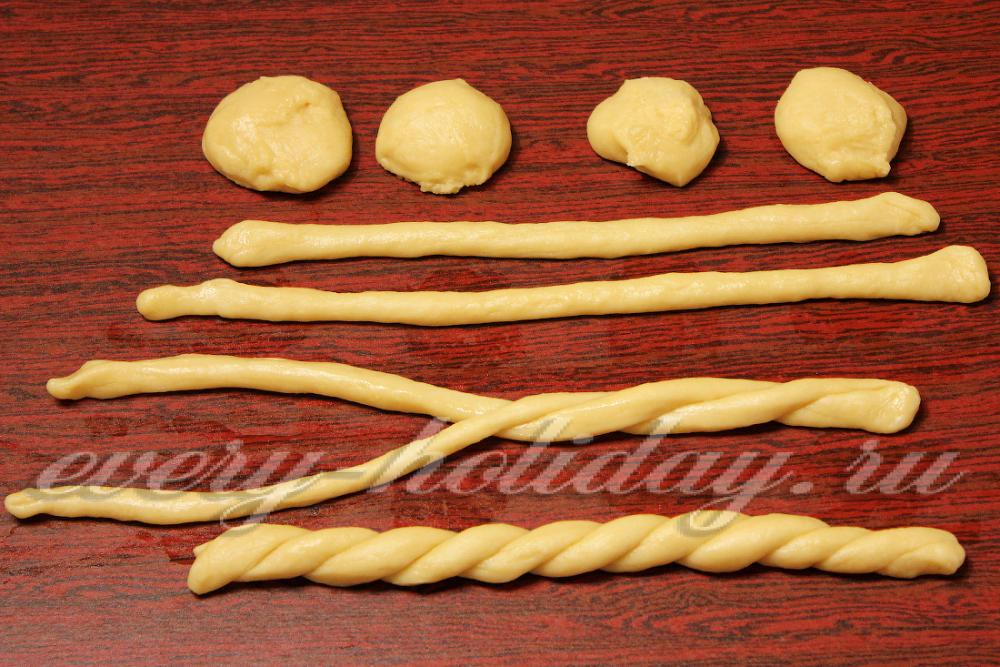 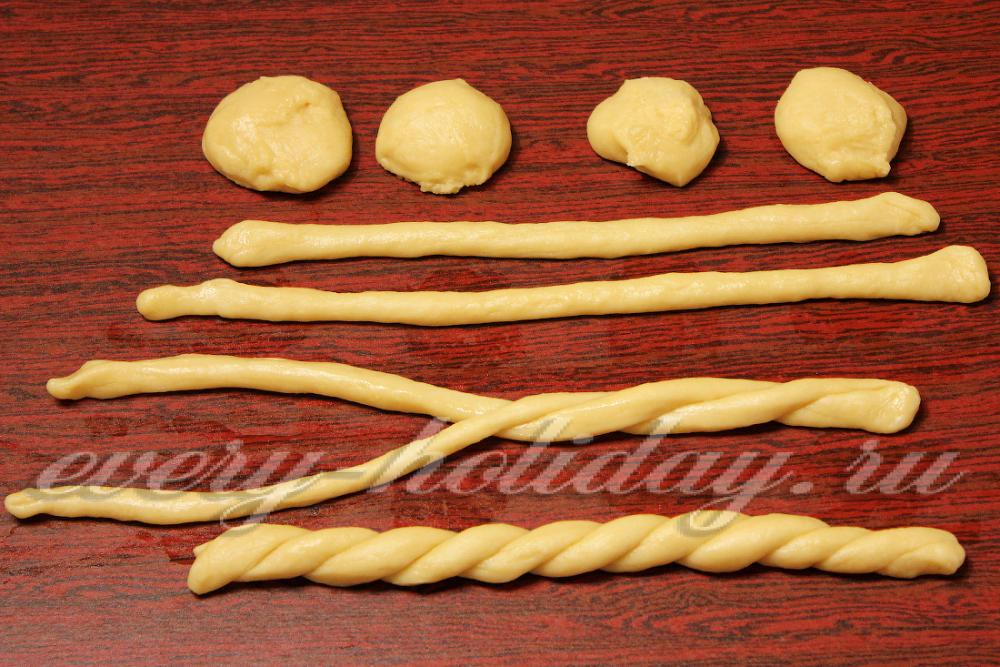 3
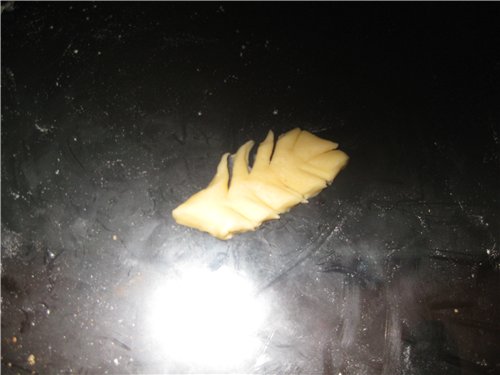